Kualifikasi operator derek
Sakelar gantung yang digantungkan dari kawat messenger
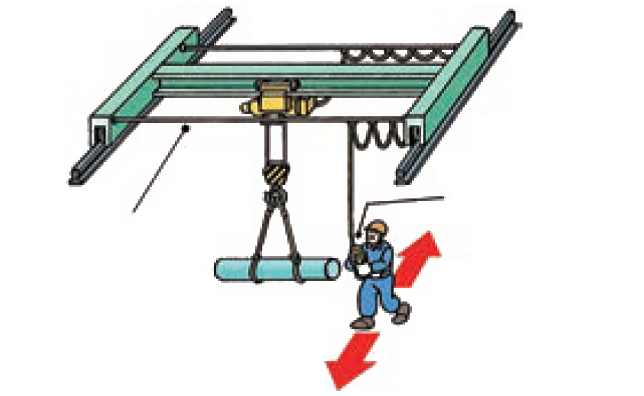 Sakelar gantung
Kawat messenger
Operator harus bergerak bersama beban yang diangkat saat derek melintas.
Sakelar gantung yang digantungkan dari tempat yang tetap pada gelagar
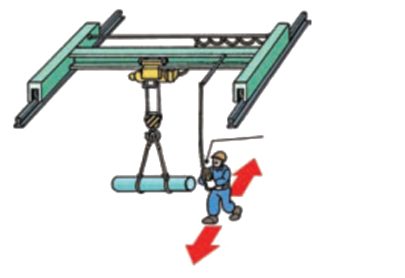 Sakelar gantung
Operator harus bergerak bersama beban yang diangkat saat derek melintas.
Definisi derek
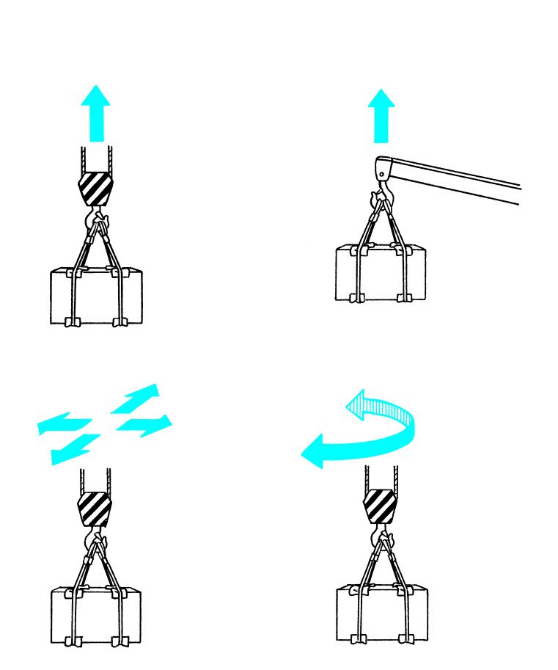 Mengangkat beban dengan tenaga
Membawa beban yang diangkat secara horizontal
Tingkat beban, beban tetapan
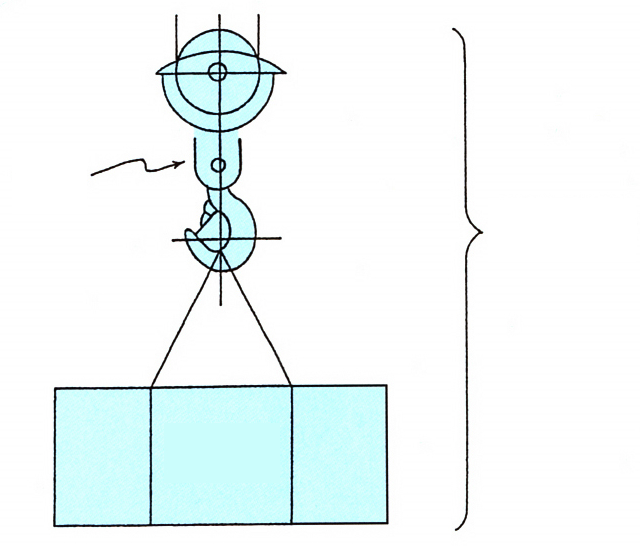 Aksesori katrol
Tingkat beban
Beban tetapan
Beban tetapan
Beban yang dapat diangkat
Bobot aksesori katrol
Tingkat beban
Beban tetapan
Radius pengoperasian
Pakaian kerja
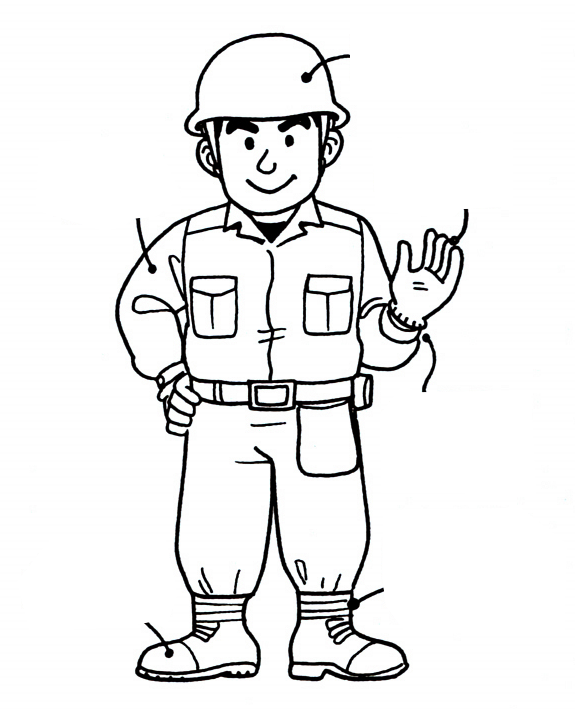 Topi keras
Kenakan jaket lengan panjang
Sarung tangan kerja
Kencangkan kancing-kancing manset.
Kencangkan manset celana Anda.
Sepatu pengaman
Alur kerja harian
Menyalakan daya
Inspeksi prestart
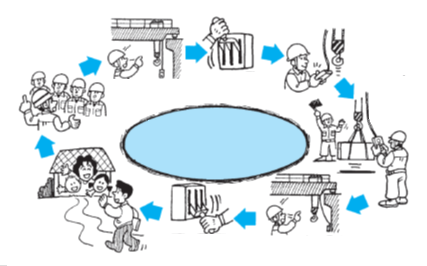 Inspeksi prestart
(konfirmasi gerakan derek)
Rapat praoperasi
(pemeriksaan statis)
Pengoperasian yang aman
Alur kerja harian derek yang dioperasikan dari lantai
Pemeriksaan setelah menyelesaikan pekerjaan
Mematikan daya
Inspeksi prestart
Kinerja rem
Kondisi rel
Inspeksi prestart
Alat pencegah penggulungan berlebihan
Menyeberang
Melintas
Mengangkat dan menurunkan
Konfirmasi jalur untuk mengatrol tali kawat dan rantai
Konfirmasi sakelar tombol tekan
Perangkat safety catch
Periksa apakah derek beroperasi dengan semestinya
Apakah derek berfungsi sesuai dengan petunjuk yang ada
Periksa!
Status penggulungan pada drum penggulung
b: Kondisi yang tidak tepat (penggulungan tidak teratur)
a: Kondisi yang tepat
Larangan beban yang berlebihan
Menjaga efektivitas alat pengaman (1)
Sakelar pembatas pencegah penggulungan berlebihan tidak berfungsi.
Menjaga efektivitas alat pengaman (2)
Beberapa pekerja mengencangkan kait dengan pita perekat
Tidak bisa dipercaya !!
Tidak boleh ada benturan dengan penahan
Operasi yang dilarang
Hentikan pengoperasian dalam kasus berikut ini.
Pengangkutan pekerja menggunakan derek merupakan tindakan yang dilarang
Jangan gunakan derek untuk memindahkan atau mengangkat pekerja.
Dilarang meninggalkan beban dalam kondisi terangkat
Jangan tinggalkan posisi pengoperasian dengan beban dalam kondisi terangkat.
Langkah-langkah saat menemukan abnormalitas
Kegagalan
Malafungsi
Supervisor pemeliharaan
Tarikan oleh tali pemandu
Jangan menarik tali pemandu!
Bahaya operasi serentak dua arah
Arah pergerakan
Rute pengoperasian
Arah gerak beban
Arah penyeberangan
Berdiri dengan beban dalam kondisi terangkat
Jangan menghentikan derek dengan beban yang terangkat di atas lajur pejalan kaki yang aman atau lokasi kerja.
Tunggu sinyal
Lokasi kerja
Lajur pejalan kaki yang aman
Larangan operasi yang berlawanan
Pengoperasian yang berlawanan
Dilarang menyalakan derek saat melakukan inspeksi.
Penggulungan terbalik tali kawat untuk mengangkat
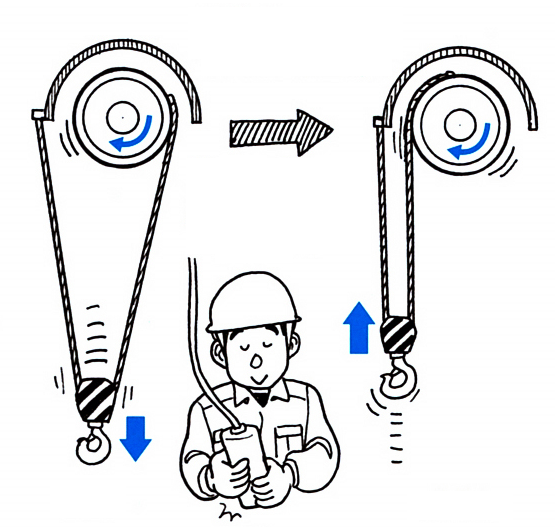 Untuk troli klub tanpa sakelar pembatas penurunan, jika operasi penurunan berlanjut, tali kawat pengatrol digulung ke arah sebaliknya.
Penggulungan mundur
Normal
Memperoleh kualifikasi untuk petugas sling
Individu yang telah menyelesaikan kursus pelatihan keterampilan slinging
Aman!
Sudut sling
Lebih diutamakan dalam 60 derajat
(maksimum 90 derajat)
Berikan jarak yang cukup untuk evakuasi
Ambil jarak pisah yang memadai dari beban yang mengayun.
Dilarang menarik beban ke samping dan mengangkatnya secara miring.
Dilarang mengangkat beban dengan cepat.
Segera hentikan pengangkatan jika tali kawat sling dalam kondisi kencang.
Memeriksa kondisi tali
Memasang simpul pada tali kawat sling
Tali pemandu
Beban jatuh
Memeriksa tempat penurunan muatan
Dilarang menarik kawat sling dengan bantuan derek.
Jangan pernah menarik tali kawat sling dari bawah beban dengan gerakan katrol derek.
Dilarang mengangkat kait yang sedang berayun.
Drum katrol
Penggulungan tidak teratur
Menangani sakelar gantung
Jangan lepaskan sakelar gantung saat menariknya ke atas.
Posisi kait
COG dalam posisi mati!
Beban akan terayun!
Operasi antiayun
Operasi antiayun
Pemeriksaan rutin
Masalah!
Gejala kegagalan
Menghentikan dalam kondisi tidak normal
Matikan sakelar catu daya.
Persiapan pendahuluan
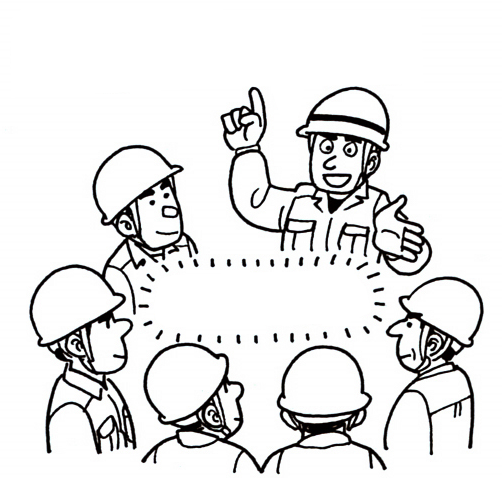 Persiapan sebelum Inspeksi
Persiapan pendahuluan
Memeriksa informasi cuaca
Diperkirakan ada angin kencang berdasarkan informasi cuaca
Hentikan operasi saat hujan turun
Sudah mulai hujan, hentikan pekerjaan.
Bahaya dikarenakan sengatan listrik
Durasi aliran arus
Arus tubuh
Catatan
AC-1: Kemungkinan ada persepsi tetapi biasanya tidak ada reaksi 'kejut'.
AC-2: Ada kemungkinan persepsi dan kontraksi otot tidak disengaja tetapi biasanya tidak disertai efek fisiologis listrik yang berbahaya.
AC-3: Kontraksi otot tidak disengaja yang kuat. Kesulitan bernapas. Gangguan fungsi jantung yang dapat pulih kembali. Biasanya tidak terjadi kerusakan organ.
AC-4: Efek patofisiologis mungkin terjadi seperti henti jantung, henti napas, dan luka bakar atau kerusakan seluler lainnya.
Kemungkinan fibrilasi ventrikel meningkat seiring besarnya arus dan lamanya waktu.
AC-4.1: Kemungkinan fibrilasi ventrikel hingga sekitar 5 %
AC-4.2: Kemungkinan fibrilasi ventrikel hingga sekitar 50 %
AC-4.3: Kemungkinan fibrilasi ventrikel di atas 50 %
Hubungan antara besaran dan lengan gaya
Momen pengungkitan
Fulkrum
Inersia
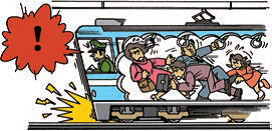 Gaya sentripetal dan sentrifugal
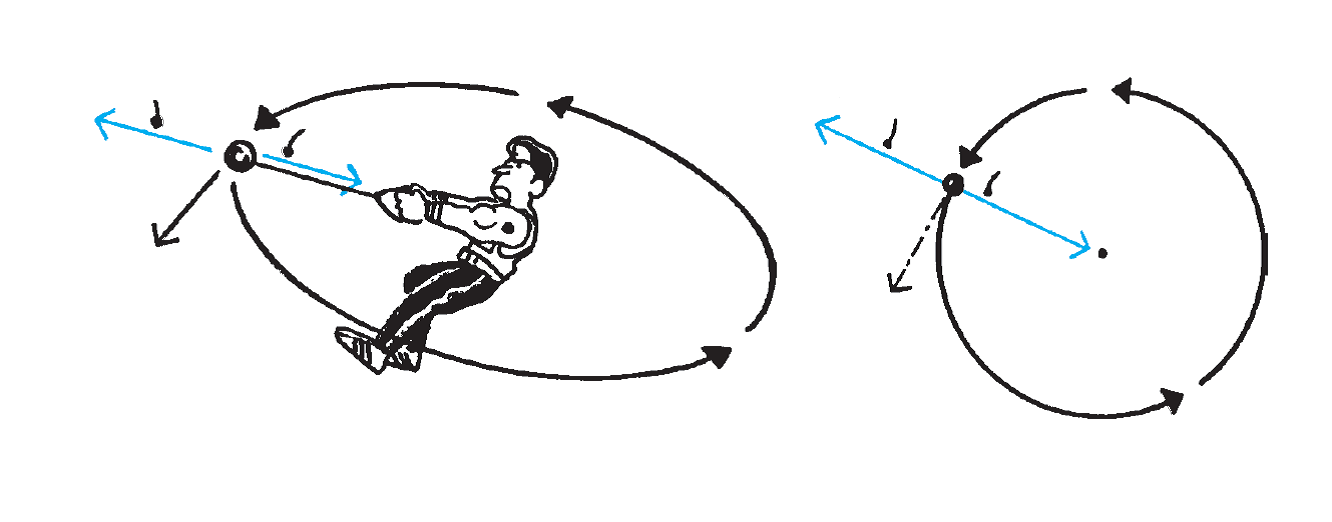 Gaya sentrifugal
Gaya sentrifugal
Gaya sentripetal
Gaya sentripetal
Pusat
Arah tangensial
Arah tangensial
Gerakan beban terangkat ke arah luar dan perubahan radius pengoperasian dikarenakan gaya sentrifugal
Radius pengoperasian sebelum berputar
Radius pengoperasian selama berputar
Puli yang dapat Digerakkan
Tegangan tali kawat sling
m: Bobot beban (t)
Fw: 9.8 × m (kN)
F1, F2: Tegangan tali kawat sling (kN) 
F: Gaya yang dihasilkan (kN) 
F = Fw
P: Gaya yang menarik tali kawat sling ke arah dalam (kN)
Sudut sling
Tali kawat sling